PHÒNG GIÁO DỤC VÀ ĐT QUẬN LONG BIÊN
TRƯỜNG MẦM NON NẮNG MAI
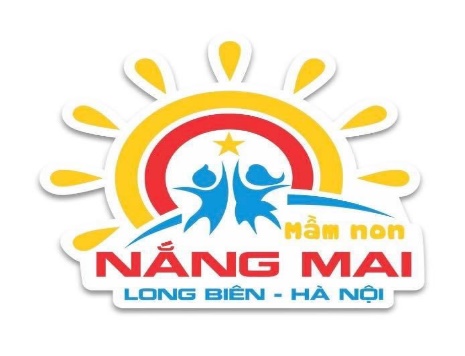 PHÂN LOẠI RÁC THẢI
PHÂN LOẠI RÁC
Giáo viên: Lê Thị Thu Trà
Rác hữu cơ là gì?
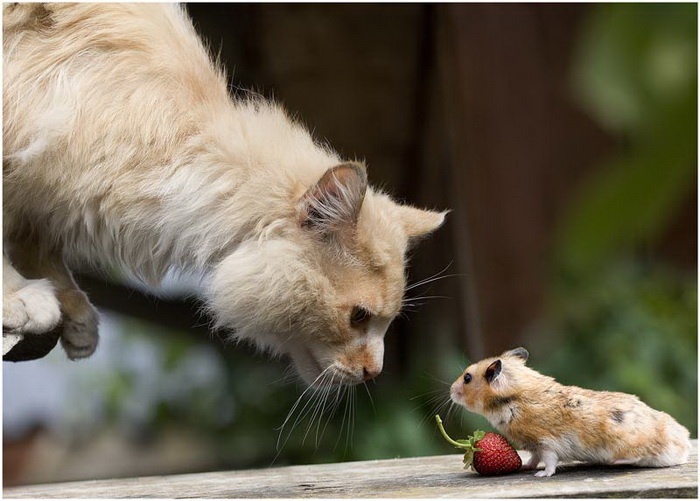 Rác hữu cơ là loại rác dễ phân hủy và có thể  đưa vào tái chế để đưa vào sử dụng cho việc chăm bón và làm thức ăn cho động vật. (vỏ các loại hoa quả, lá cây,…)
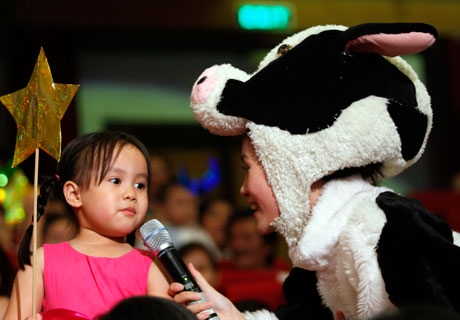 Rác vô cơ là loại rác khó phân hủy nhưng có thể đưa vào tái chế để sử dụng nhẳm mục đích phục vụ cho con người. (Báo cũ, vỏ chai…)
Rác vô cơ là gì?
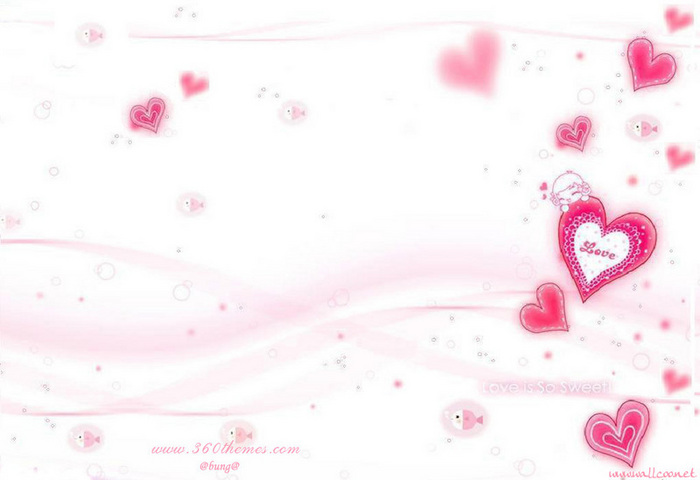 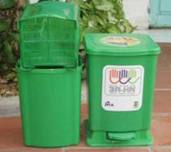 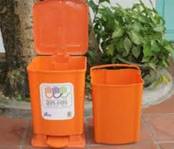 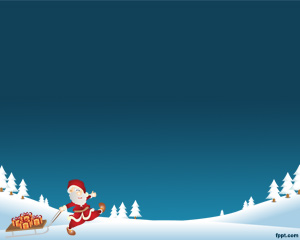 Tác hại của không phân loại rác
Ô nhiễm môi trường
(đất, nước, không khí)
Ảnh hưởng trực tiếp
đến sức khỏe con người
(bệnh hô hấp,
Bệnh ngoài da)
Tốn nhân công
Tốn quỹ tiền 
của quốc gia 
để đầu tư 
vào hệ thống phân loại
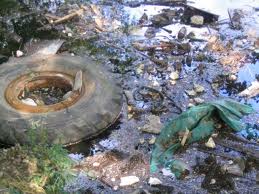 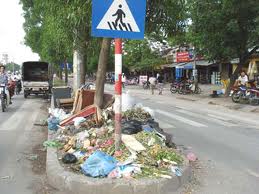 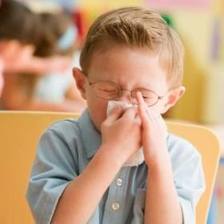 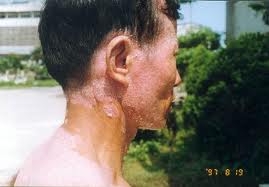 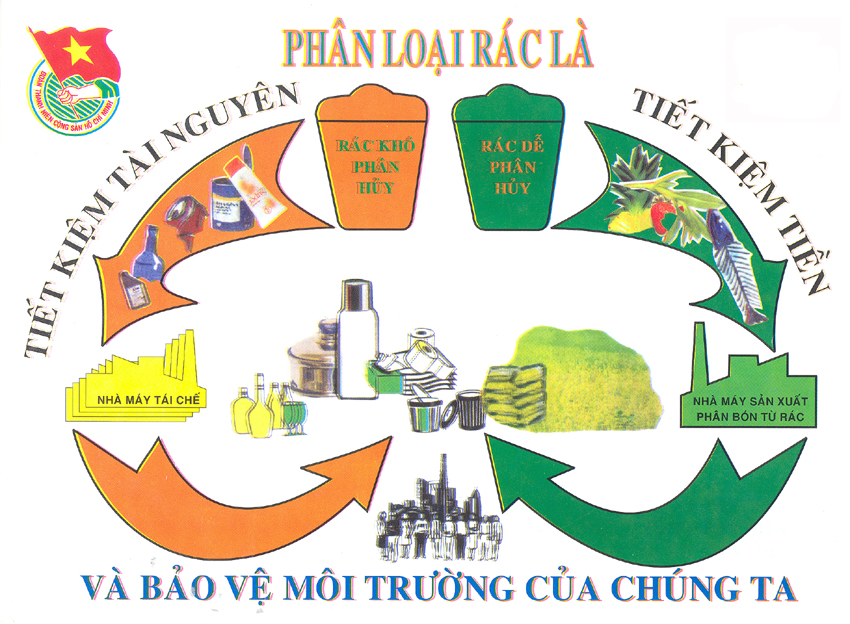 Rác vô cơ
Rác hữu cơ
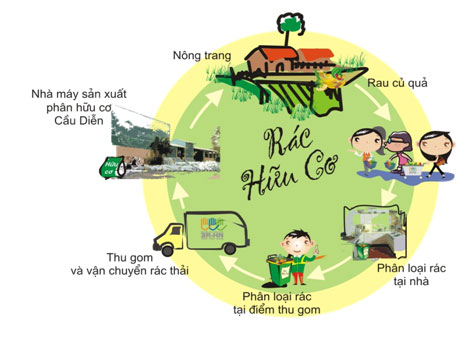 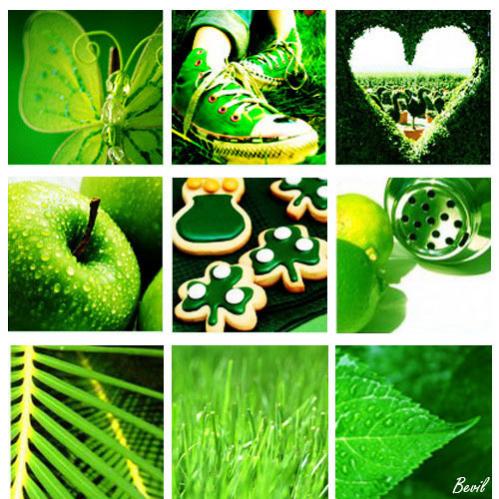 1
Slide 21
2
Slide 16
3
Slide 18
6
Slide 20
4
Slide 23
5
Slide 17
7
Slide 24
8
Slide 22
9
Slide 19